Векторы
Петрова С.А.,  учитель математики МООУ санаторной  школы-интерната № 6     г. Ярославля



2012 г
Понятие вектора
Вектором называется направленный отрезок, для которого указано его начало и конец:
Понятие вектора
В
АВ
А
Понятие вектора
В
ВА
А
Обозначения
Обозначения
Свойства векторов
Векторы бывают:
Ортогональными (перпендикулярными)
Коллинеарными (параллельными)
Коллинеарными (параллельными)
противоположно направлеными
сонаправленными
Равными
Модуль вектора
Модуль вектора
Для обозначения длины вектора (его абсолютной величины) пользуются символом модуля
Действия с векторами
сложение векторов по правилу треугольников
Действия с векторами
В соответствии с определением слагаемые и их сумма образуют треугольник. Поэтому данное правило сложения двух векторов называют «правилом треугольника».
Действия с векторами
сложение векторов по правилу параллелограмма
Произведение вектора на число
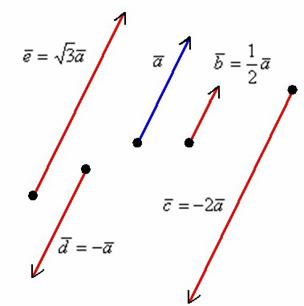 -а
=
Координаты вектора
Единичным вектором или ортом называется вектор, длина которого равна единице и который направлен вдоль какой-либо координатной оси.
Координаты вектора
y
1
-
j
1
O
-
i
x
Координаты вектора
Скалярное произведение
Скалярным произведением двух векторов называется число, равное произведению длин этих векторов на косинус угла между ними. Если один из векторов нулевой скалярное произведение считается равным нулю.
Скалярное произведение